Special Child Health Services Case ManagementAssistance for Families with Children and Youth with Special Health Care Needs
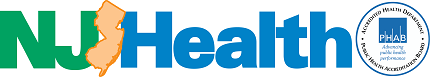 Kelly Gleason LCSW
Morris County Case Manager 
Division of Family Health Services, New Jersey Department of Health
1
[Speaker Notes: NJ’s Title V system of follow-up for children age birth-21 years with special healthcare needs. CMs provide I&R, linkage to care, and/or CM services.  1/county, jointly supported by the County Boards of Chosen Freeholders and NJDOH.]
Special Child Health Services How children are referred to us
New Jersey Birth Defects Registry: Birth defects are structural changes present at birth that can affect almost any part or parts of the body (e.g., heart, brain, foot). They may affect how the body looks, works, or both. Birth defects can vary from mild to severe. These diagnoses identified under the age of five, are reported by law to this confidential registry.

  Newborn Bloodspot Screening: New Jersey law requires that every baby born in New Jersey be screened for  disorders that can cause serious health problems. All babies born in New Jersey are required to be tested for sixty (60) disorders within 48 hours of birth. One heel prick provides enough blood to test for all of the disorders.

Autism Registry:  Registration is required by law since 2009.  Can be done anonymously but then you will not receive a call from Special Child Health Services
Special Child Health Services
Other sources of referrals are from:

Screening for Congenital Heart Defects

Early Hearing Detection and Intervention 

Metabolic and Genetic screenings
How families are contacted
After a confidential registry is completed and submitted by the diagnostician/ hospital.

A letter goes out to the family letting them know this registration was done.

The confidential registration is mostly used for statistical purposes, but two weeks later parents get a call from their county case management unit to discuss their child’s needs. Should there be no case management needs, the case can be inactivated and reopened should medical needs arise in the future.

Parents can also refer their child with special medical needs or developmental disabilities to case management
SCHS Case Management Units
Staffed by pediatric nurses and social workers who are knowledgeable about:
Child development
Specialists and  specialty clinics
Community resources
State and commercial insurance programs
Medicaid waivers
Special education services and resources
Case Management Focus
Primary care provider, specialty care, & other involved professionals participate in service coordination
Medical Home
Insurance in place
Referrals made for identified needs
Help families to advocate through various agencies
Help families navigate the transition to adulthood starting at age 14
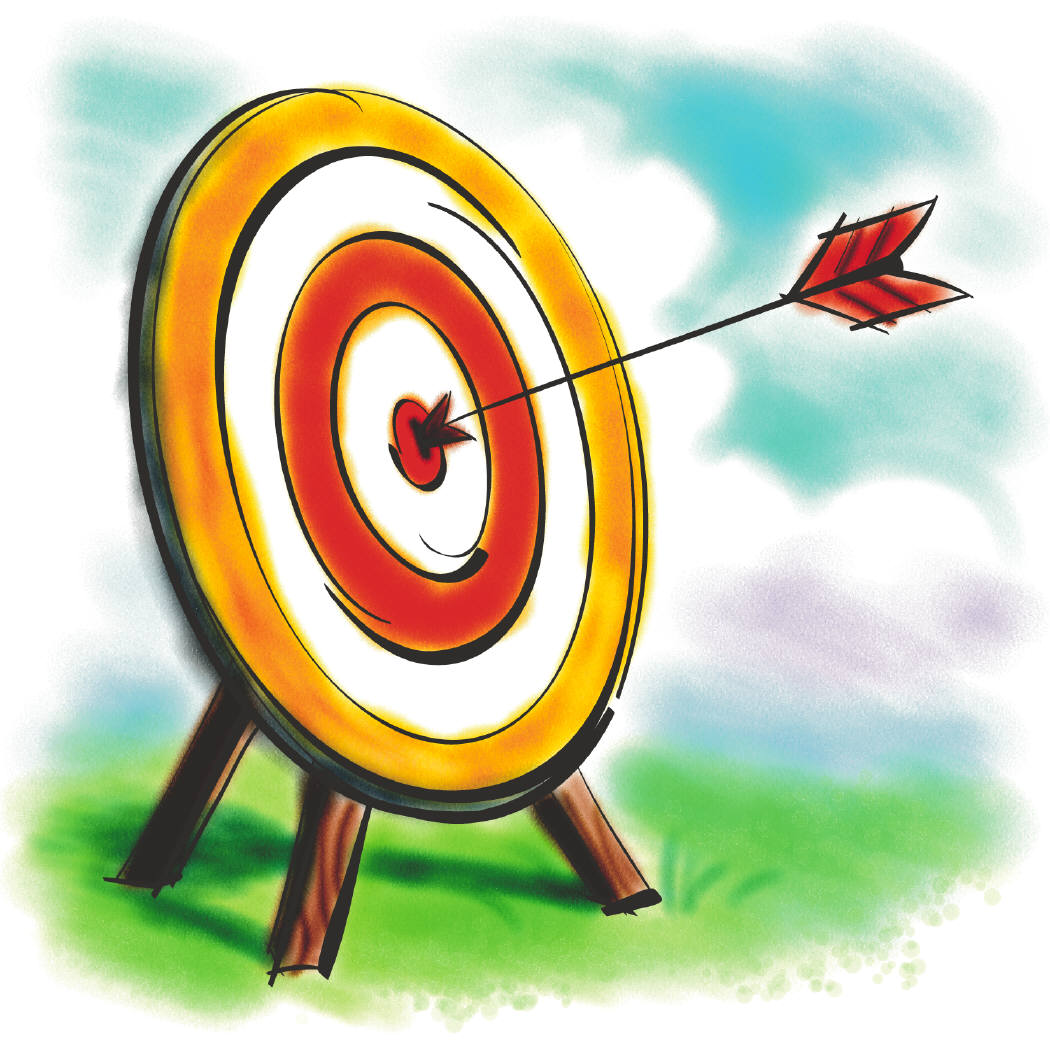 6
[Speaker Notes: Conduct outreach and follow-up on 100% children age birth to 21 years referred through NJ BDARS, SSI, Catastrophic Illness in Children Relief Fund (CICRF) Program, community based and self-referrals 
Conduct outreach, intake, information and referral, development of an individualized service plan working with the family on medical, dental, developmental, rehabilitative, social-emotional-economic needs related to their child’s condition.
Refer families to state, federal and/or
     local resources; i.e., MLTSS, EPSDT,
     CICRF

5.  Develop Individual Service Plans 

6.  Link families with family support

7.  Advocate for families through various
     agencies


Contact primary care provider and/or other health and social service providers to help coordinate services

Provide information, referrals and/or ongoing case management services]
SCHS Case Managers 

Check in with our families, at least annually.
Ask about school services and help families understand their rights in the special education process. (cannot attend IEP meetings)
  Create tools and sample letters to help families 
      advocate for what they need.
  Send out a monthly e-mail blast with information and 
     upcoming events & webinars to keep families informed.
Follow our families through their 21st year if appropriate to see them off into the world of adult services.
Special Child Health Services case managers can:
Refer you to the Statewide Parent Advocacy Network
Refer you to local Doctors and specialty clinics
  Refer you to Early Intervention.
  Refer you to the school district child study team 
  Refer you to Parent support groups
Refer you to special recreation programs
Special Child Health Services case managers can:
Refer to the Catastrophic Illness Fund
Refer you to PerformCare Family Support Services
Refer you to Transition Resources
  Refer you to Division of Vocational Rehabilitative 
     Services (DVRS)
  Refer you to the Division of Disability Services (DDS)
  Refer you to the Division of Developmental
     Disabilities (DDD)
Transition to Adult Life Services

Planning begins at age 14
Identify level of academic functioning
  Review transition service goals on IEP
  Review guardianship options where appropriate
  Refer to  DVRS  pre-employment transition services
  Refer to SSI and DDD
 Make families aware of transition resources available
Special Child Health Services

             Morris County Case Management Unit 
                        100 Madison Ave. Box # 99 
                            Morristown NJ 07960
                      973-971-4155 (for new referrals)